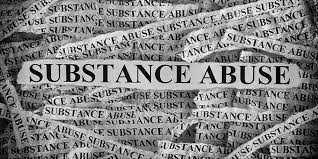 Continuing Education
Substance Abuse
Substance Abuse
The drug program for coal miners began January 1, 2013.
Since that time more than 2,500 coal miners have lost their mining certifications for a period of time. (as of December 2023)
230 - Possessed foreman certifications.
Prescription drugs and THC are leading causes for a positive test.
Refusing to take the drug/alcohol test is the worst thing you can do.
Substance Abuse
Just imagine, losing your job and all your WV, KY and VA mining certifications: What will you do? Where will you work? Then you find out you must pay for counseling out of your pocket, if you choose to take counseling. If you take counseling, you must go to treatment  centers and attend classes with people who have serious addiction issues. It can be embarrassing to yourself and your family, not to mention the financial hardship it brings. It does not matter if you are a foreman. It does not matter if you are a good person. It does not matter if you attend church. It does not matter how it got in your system. Losing your job is bad but losing your mining certifications is even worse.  What would it cost you to be out work for a minimum of 6 months? $40K, $50K? Would it be worth the risk?
Substance Abuse
Your employer is required, by WV law, to drug and alcohol test you. If you test positive, refuse to test, submit or possess a substituted or adulterated sample, your employer is required to report you to WV Office of Miner’s Health, Safety and Training. The WVOMHST is required by law to suspend all of your certifications, prevent you from obtaining any additional certifications, as well as report you to KY and VA, who will also take these actions. There are no winners. Neither your employer, nor the people at WVOMHST take any pleasure in suspending your certifications. PLEASE, take a look at your situation and make any corrections that may be needed to ensure you can legally pass any drug and alcohol test at any time while on mine property and any pre-employment test you may be required to take. Talk to your employees often about the dangers of impairment on the job, the risk of losing their job and mining certifications and the hardship it will bring to their loved ones.
Substance Abuse
Make sure your prescriptions are valid, taken as prescribed, and are no more than 1 year old.
Never take someone else’s medications.
Remember, Marijuana stays in your system for weeks.
Taking CBD products of any kind could cause you to test positive for THC.
To test positive, you do not have to intentionally take a prohibited drug.         How it got in your system is not a consideration.                                                     Even if taken accidently, it is a positive.
Breath Alcohol limit is .04 or above. (Lower than the threshold for DUI.)
Cheating or trying to cheat on a drug test is a refusal to test.
Never refuse to take a drug and alcohol test, it will result in an automatic failure.
Substance Abuse  -  1st Offense
If you are suspended for substance abuse, you have 3 options:

1. Appeal the suspension with a hearing before the Board of Appeals.

2. Take the required amount of counseling and drug testing.  
          6 months for a positive test  ---  18 months for a refusal to test

3. Apply for reinstatement after being suspended 3 years.
Substance Abuse  -  2nd Offense
If suspended for substance abuse the 2nd time, there are no options.

Certifications will be temporarily suspended until a permanent suspension hearing is held before the Board of Appeals. 
The outcome of the hearing will determine if you are permanently suspended.
Substance Abuse
The remainder of this presentation will focus on 
Reasonable Suspicion Drug Testing
Reasonable Suspicion
Reasonable suspicion drug testing is unique in that it deals more with actual impairment of the individual at the mine site than either a            pre-employment or random drug test. 

Reasonable suspicion that an employee is impaired will usually require that at least 1 foreman be involved somewhere in the process.

 Do you know how to handle a reasonable suspicion 
case if called upon??
What is Reasonable Suspicion?
Reasonable Suspicion is Suspicion of possible drug and alcohol abuse and/or misuse that is based on specific observable facts that you can see happening. You must be able to describe what you have observed.  
 
It is facts that would cause a reasonable person to believe one is intoxicated or under the influence.
Reasonable Suspicion – WV Law §36-22
No person is permitted to enter any mine or work area while under the influence of drugs or alcohol.
The operator shall refuse entry into a mine or remove from the mine any person whom the operator has a reasonable cause to believe is under the influence of intoxicants.
A Miners’ Representative must be notified, if provided for, at the mine.
All drug and alcohol testing in these cases must comply with the provisions of §56-19.
WV Law §36-22-4.4 states that Reasonable Cause shall be determined by the existence of one or more of the following conditions:
Odor of alcohol or other intoxicant about the individual or on his breath;
Abnormally slurred speech, stammering, stumbling, weaving, or other loss of motor coordination;
Unexplained animated signs of intoxication or influence of drugs on the individual;
Other discernable signs of intoxication or influence of drugs on the individual
All these conditions are OBSERVABLE
Medical Conditions
Be aware that some medical conditions (such as low blood sugar) can be mistaken for drug or alcohol use.

Any miner denied entry into a mine or removed from the mine because of reasonable suspicion has a right by law to receive a timely and appropriate medical examination provided by the operator.  (WV Code §36-22.)    

* A medical examination will not prevent a drug and alcohol test from being administered.
Reasonable Suspicion
Employer receives notice that an employee may be impaired and/or abusing drugs/alcohol. 
Employer has a duty to investigate. This should include going to the individual(s) and observing them for any visible signs of impairment. The information received by the observer must be trustworthy.  
As part of the investigation into the matter, the employer may drug/alcohol test the individual. 
The employer should follow their policy consistently.
Reasonable Suspicion
It is important that proper protocol be followed when responding to a situation involving someone that may be impaired and/or abusing drugs and alcohol.

Be sure to know and follow your company’s policy when dealing with someone who may be impaired on the job.
Common Legal Issues
Inconsistent or Discriminatory Testing (Race, Gender, like or dislike, etc.).
False Accusations.
Sub-standard Testing Procedures (Not following DOT Guidelines).
Negligence in Employee Privacy and Confidentiality.
Wrongful Termination.
Hearings involving Suspension of Coal Miner Certifications.
Stop here    
Review your company policy on                              Reasonable Suspicion                                                             and your role as a Supervisor                                                    to avoid these legal issues.
Why follow proper protocol?
Accidents can result from allowing someone to work while impaired.
It can cause undo hardships on the individual and their family if they are dismissed without proper justification.
Unintended confrontations from the individual can happen. 
The company and involved individuals could be subject to lawsuits from the accused individual if not handled correctly.
The withdrawal of the individual’s mining certifications could be jeopardized.
The individual could continue to work on mine property and jeopardize their safety and the safety of other miners.
Supervisors Role in Reasonable Suspicion
Maintain a safe, secure and productive work environment.    *Remember, Everyone’s safety depends on a drug free work place.  
Treat everyone with dignity and respect. 
Safeguard confidentially.
Know and enforce your company's drug and alcohol policy.
Thoroughly investigate all alleged violations.
Never ignore comments, observations and/or suspicions.
Supervisors Role in Reasonable Suspicion
Never show favoritism or allow friendships to cloud your judgement.
Give the employee a chance to respond to the allegations.   Document his/her comments. 
If drug testing is to be performed, always tell the employee he/she will be drug tested and give clear directions to follow.
If drug testing is performed, make sure it is done properly.
Follow a defendable Reasonable Suspicion Strategy, because you may be required to defend your actions in court.
Reasonable Suspicion - Observations
It is not your job to diagnose someone's condition or the type of drug they may have taken.
Your job is to make certain observations of the individual, truthfully, without prejudice or bias toward the individual.
Your job is to provide documentation of your observations and gather clear and accurate written statements from any others involved.
Reasonable Suspicion - Procedure
Make sure you know what to do before you address the situation. You may need to wait on HR personnel or the designated employer representative for the drug program.
It may be best not to approach the individual alone. 
Be careful not to be drawn into arguments and even fights. Following proper protocol may require self-discipline to de-escalate a situation. 
Don’t be in too big of a hurry. You may need to spend some time with the individual in order to properly evaluate him or her. 
If a drug and alcohol test is given to determine whether an individual is under the influence, the provisions of Title 56 Series 19 apply. This means you would administer the same type of urine split test and breath alcohol test as is done with Random testing. §36-22-4.6  *This is a change in law, effective February 11, 2021.
Reasonable Suspicion - Procedure
Observe the individual’s:
  Physical appearance
  Motor Coordination  
  Behavior  
  Personal Items
Reasonable Suspicion - Checklist
Many companies use a checklist to help:

 Ensure compliance with the drug policy.
 Keep organized throughout the process.
 Provide documentation for future use, such as potential legal action.

The next 7 slides provide an example of a checklist. This checklist is longer than most, but it lists many things to look for and provides some guidance through the process.
Reasonable Suspicion Checklist 

(The following checklist should be completed when a manager or supervisor suspects drug or alcohol use based on the physical appearance and behavior of the employee. Also completing the checklist should be all other managers or supervisors who witnessed the employee being unfit for duty.) 

PART 1: EMPLOYEE INFORMATION
 
Employee Name: ______________________________________________________________ 

Employee Job Title: ____________________________________________________________
 
Observation Date: _______________________________________ 

Observation Time (indicate a.m. or p.m.): ______________________________________ 

Location: _____________________________________________________________________
PART 2: OBSERVATIONS 
(Place a checkmark next to any of the following observations exhibited by the employee.) 

 PHYSICAL 
 Walking: 
____Normal; ____ Holding on; ____ Stumbling; ____ Unable to walk; ____ Unsteady; ____ Staggering; 
____ Swaying; ____ Falling; ____ Other (describe)_________________________________________ 

Standing: 
____Normal; ____ Swaying; ____ Feet wide apart; ____ Unable to stand; ____ Rigid; ____ Staggering; 
____ Sagging at knees; ____ Dizziness; ____Other (describe)_________________________________
 
Movements: 
____ Normal; ____ Fumbling; ____ Jerky; ____ Nervous; ____ Slow; ____ Hyperactive; 
____ Reduced reaction time; ____Not following tasks; ____ Diminished coordination; 
____ Tremors; ____ Other (describe)_____________________________________________________
 
Eyes: 
____Normal; ____ Bloodshot; ____ Watery; ____ Droopy; ____ Glassy; ____ Closed; 
____ Dilated/Constricted Pupils; ____ Other (describe)_______________________________________
Face: 
____Normal; ____ Flushed; ____ Pale; ____ Sweaty; ____ Other (describe)_______________________
 
Breath: 
____ No alcoholic odor; ____ Faint alcoholic odor; ____ Alcoholic odor; ____ Chemical odor; 
____ Sweet/pungent tobacco odor; ____ Heavy use of breath spray; ____ Other (describe)____________

Speech: 
____Normal; ____ Whispering; ____ Slurred; ____ Shouting; ____ Incoherent; ____ Slobbering; 
____ Silent; ____ Rambling; ____ Mute; ____ Slow; ____ Other (describe)________________________
 
Appearance: 
____ Neat; ____ Unruly; ____ Messy; ____ Dirty; ____ Stains on clothing; ____ Marijuana Odor; 
____ Partially dressed; ____ Bodily excrement stains; ____ Visible puncture marks or tracks; 
____ Burnt rope smell on clothes, hair, body; ____ Excessive sweating in cool area; ____Other (describe)_______
BEHAVIORAL 
Demeanor: 
____ Cooperative; ____ Calm; ____ Talkative/Rapid Speech; ____ Polite; ____ Sarcastic; 
____ Sleepy; ____ Crying; ____ Sleeping on job; ____ Argumentative; ____ Excited; 
____ Withdrawn; ____ Mood swings; ____ Overreacts to minor things; ____ Excessive laughter; 
____ Forgetful; ____ Other (describe)_______________________________________________
 
Actions: 
____ Hostile; ____ Fighting; ____ Profanity; ____ Drowsy; ____ Threatening; ____ Erratic; 
____ Hyperactive; ____ Calm; ____ Resisting communication; ____ Paranoid; 
____ Possessing, using or distributing an illegal substance; ____ Baseless Panic; 
____ Other (describe)____________________________________________________________
 
Appetite: 
____ Always munching on something; ____ Constantly Chewing Gum; 
____ Frequently Eating Candy; ____ Popping Mints Often; 
____ Other (describe)____________________________________________________________
MISCELLANEOUS

____ Presence of alcohol and/or drugs in employee’s possession or vicinity

____ On-the-job misconduct by employee 

____ Employee admission to alcohol and/or drug use or possession


CORROBORATING WITNESSES 
 
(List names of all witnesses to the employee’s conduct below) 
Have each witness write out a statement concerning what took place
______________________________________________________________________________ 
______________________________________________________________________________ 
______________________________________________________________________________
OTHER OBSERVATIONS
(List below any other observations not included in this checklist. Also provide details for any accident that the employee in question caused or was involved in.) 
______________________________________________________________________________ 
______________________________________________________________________________ 
______________________________________________________________________________ 

PART 3: EMPLOYEE’S RESPONSE 
(Document below the employee’s explanation or reasons for his/her conduct) 
______________________________________________________________________________ 
______________________________________________________________________________ 
______________________________________________________________________________
PART 4: ACTION PLAN
Once the above parts of this Reasonable Suspicion Checklist are completed by you and a witness, you can proceed to an action plan in a meeting with the employee. Remember to follow your company’s procedures as outlined in its drug-free policy. 

Place a checkmark next to the applicable action with the employee: 

____ Employee has agreed to testing                _____ Results of urine and alcohol testing
 
____ Employee has not agreed to testing         _____  Refusal to Test     
 
____ No further action required                       Comments    ________________________________________
                                                                                                     
____ Employee Terminated                                                    _______________________________________                                                         

____Reported to WVMHST within 7 days                            _______________________________________

_______________________________________________________ _____________________ 
Supervisor/Manager Signature                                                                             Date 
_______________________________________________________ _____________________ 
Supervisor/Manager Signature                                                                              Date
Substance Abuse
Whether you use a checklist or not, make sure to document your findings soon after the encounter with the individual, while things are fresh on your mind. If you don’t use a checklist, write out a statement in your own words. Include as much detail as possible to describe the event.
Things to Remember
Follow your company policy.
Be mindful of the individual’s rights such as respect, confidentiality, fairness and a medical examination if requested.
Do not allow prejudice or bias to influence your decisions.  
Don’t be drawn into confrontations.
Make honest observations.
Document your findings and get written statements from witnesses.
If a drug and alcohol test is administered, tell the employee he/she will be drug tested and give clear directions for the employee to follow.
Substance Abuse Law Changes
New
During the 2022 West Virginia Legislative session, the following rules were updated or implemented into the 56CSR19 3.6 Cannabinoids/THC. The term “Cannabinoids/THC” shall mean THC from any source, whether legal or illegal. 

Note: Regardless of where the THC came from it will not be an allowable excuse to fail a drug test for THC. Medical Marijuana cards, CBD, etc. are not valid excuses.
Substance Abuse Law – Changes Effective July 2019
Any positive drug or alcohol test properly conducted by DOT requirements for the WV prohibited substances submitted to WVOMHST will be considered for suspension of WV mining certifications. 

Prior to this change only Pre-employment, Random, Reasonable Suspicion and Post-Accident were considered for suspension.
Substance Abuse Law – Changes Effective July 2019
Post-Accident Testing Now Includes: 
Any employee involved in an accident that results in physical injuries or damage to equipment or property may be subject to a drug test by his or her employer.


Drug testing is still required in the case of serious or fatal accident.
Substance Abuse Law – Changes Effective July 2019
All Positive Drug or Alcohol Tests now require 6 months of treatment for eligibility of reinstatement, if the treatment option is chosen.

The prior law required 3 months of treatment for positive tests of marijuana or alcohol and 6 months of treatment for all other prohibited substances.
Substance Abuse Law – Changes Effective July 2019
All Refusals of a  Drug or Alcohol Test now require 18 months of treatment to be eligible for reinstatement, if the treatment option is chosen.

The prior law required 9 months treatment for refusal to test.

It is better to test positive than to refuse to test.
So, when could you be drug and alcohol tested??
For the pre-employment test upon being hired.
During a random test – They must be held at least 4 times a year, with at least 25% of the workforce tested each year.
If the company has reasonable suspicion to test you.
If you are involved, in any way, with in a serious or fatal accident.
If you are involved, in any way, in an accident that results in physical injuries or damage to equipment or property.
If someone calls in a complaint at your mine, the company has a right to test the entire mine, should they need to. 
Return to work test after being off work for a period of time.
WVOMHST must consider ANY drug and alcohol test conducted according to §56-19 for suspension of your mining cards.
In closing, you can be subject to drug and alcohol testing at almost anytime while working on WV mine property.  There is more involved than just getting by the Random testing cycle. AGAIN, PLEASE, pay careful attention to make sure you are able to legally pass any drug and alcohol test  that may be required of you by your employer. Your mining career, your safety and the safety of your peers depend on it.
The 
 End